How GIS and Mapping Supports Data-Driven Decision Making:

Opportunity Mapping in a Full Service Community School District
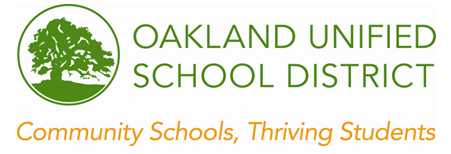 Susan Lindell Radke
NCES 25th Annual MIS Conference
San Diego
February 2012
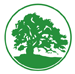 Oakland Unified School District
2011-12 enrollment: 38,110 (24% 10 year drop)
Elementary: 20,967 (55%)
Middle: 7,523 (20%)
High: 9,620 (25%)
(Charters: 7,755) 
100 schools:
Elementary: 61(5 schools closing 2012-13)
Middle: 18
High: 21
(Charters: 32)
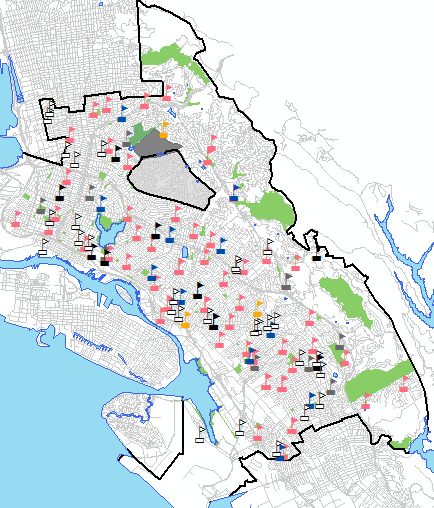 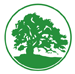 Opportunity Mapping in a Full Service Community School District
OUSD Five Year Strategic Plan
Full Service Community District
Role of data in developing the Plan
Healthy Kids, Healthy Oakland Data Framework
Opportunity Mapping
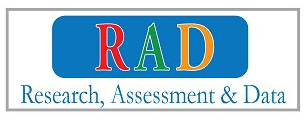 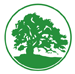 VISION:
All students will graduate from high school. As a result, they are caring, competent, and critical thinkers, fully informed, engaged and contributing citizens and prepared to succeed in college and career.
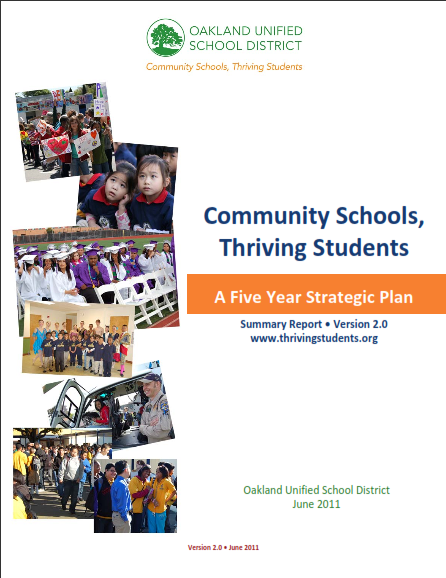 http://www.thrivingstudents.org/sites/default/files/Community-Schools-Thriving-Students-Strategic-Plan.pdf
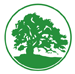 Superintendent Tony Smith
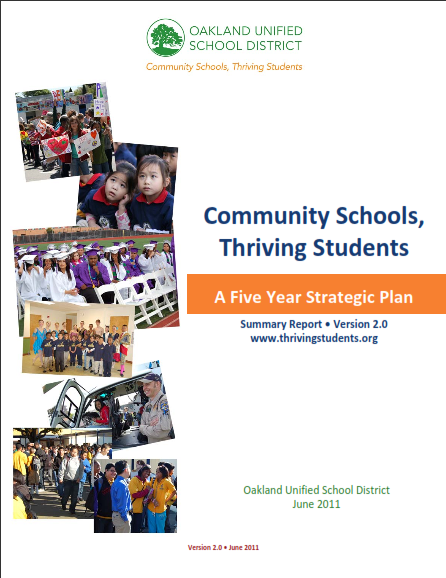 http://www.thrivingstudents.org/sites/default/files/Community-Schools-Thriving-Students-Strategic-Plan.pdf
http://www.pbs.org/newshour/rundown/2011/12/oakland-schools-superintendent-a-tough-job-for-a-tough-guy.html
"What we're looking at is a failure of the system, the set of relationships among the different institutions that have produced the outcomes we've got. So we can't just transform a single institution and expect to change all the outcomes."
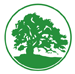 APPROACH:
To supplement traditional enrichment methods of enhanced curriculum and improved teaching practices, by aligning with other agencies to raise the entire student experience through housing, nutrition, health and welfare partnerships.
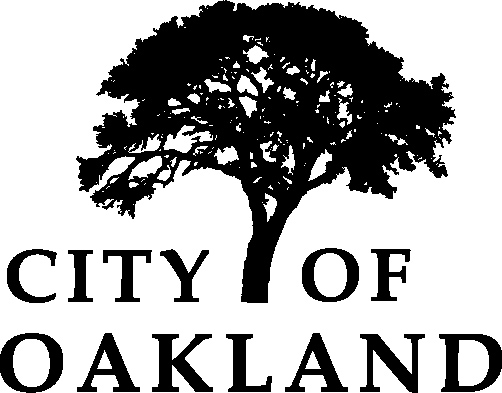 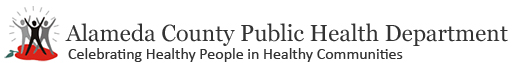 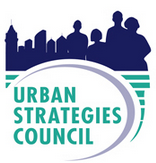 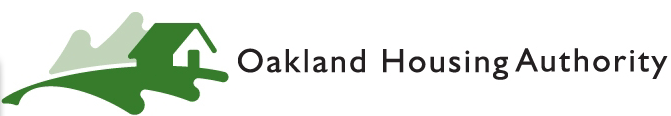 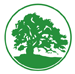 MISSION:
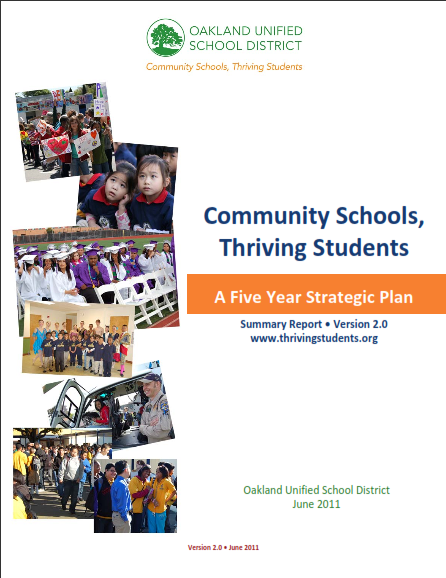 Oakland Unified School District is becoming a Full Service Community District that serves the whole child, eliminates inequity, and provides each child with excellent teachers every day.
http://www.thrivingstudents.org/sites/default/files/Community-Schools-Thriving-Students-Strategic-Plan.pdf
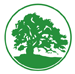 Full Service Community Schools
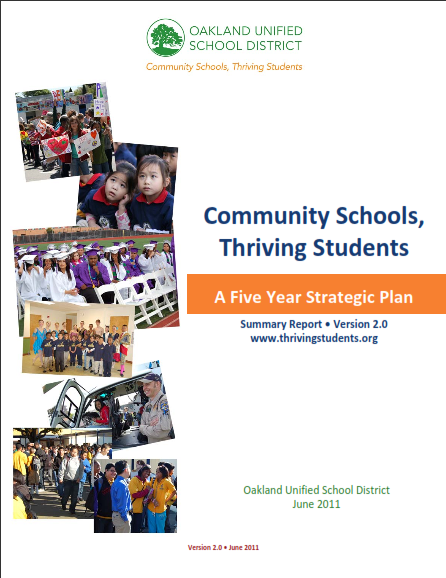 It’s with these beliefs that we engage in creating a Full Service Community district filled with Full Service Community Schools, in which schools act as resource and service hubs that connect with local partners to help build healthy and vibrant schools and communities.
http://www.thrivingstudents.org/sites/default/files/Community-Schools-Thriving-Students-Strategic-Plan.pdf
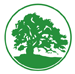 Healthy Kids, Healthy Oakland
Data Framework
Provide comprehensive information and analysis about the whole child, to include traditional AND non-traditional indicators.
New tools for presenting data in actionable ways, in order to address inequities and improve educational outcomes for all Oakland students.
Help to move every child closer to opportunity and further from constraints, to create conditions for learning and thriving.
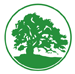 Healthy Kids, Healthy Oakland
Place-based approach…one solution doesn’t work for all kids in all places.
Where do students live?
What are the needs of students in different places?
Alameda Co. PLACE MATTERS initiative
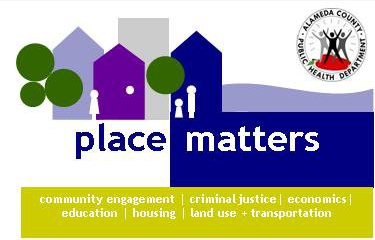 1.5 times more likely to be born premature or low birth weight
2.5 times more likely to be behind in vaccinations
5 times more likelyto be hospitalized for diabetes
7 times more likely to be born into poverty
4 times less likely to read at grade level
2 times more likely to die of heart disease
Cumulative impact:
15 year difference in life expectancy
Race, Income & Place Impact Health
Compared to a White child in the Oakland Hills, an African American born in West Oakland is…
INFANT
CHILD
ADULT
Courtesy of Health Impact Assessment, from Life and Death from Unnatural Causes, Alameda County Public Health Department (2008)
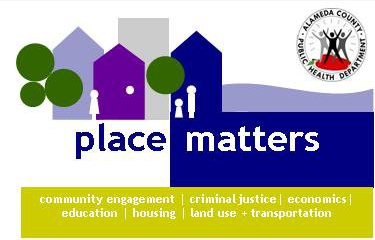 Alameda Co. PLACE MATTERS
“Where we live, our race, our income shapes how long we live.  Children do not choose to grow up in neighborhoods with no grocery stores, closed parks and struggling schools. 

The lack of opportunities for good health in some neighborhoods is rooted in persistent injustices shaped by a legacy of segregation, widespread disinvestment in communities of color, and exclusion of people of color from decision making venues. 

And so, the difference of a couple of miles, the color of their skin, and poverty level adds up to 15 years of life. 

And from what we can tell, this difference is increasing.”
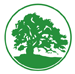 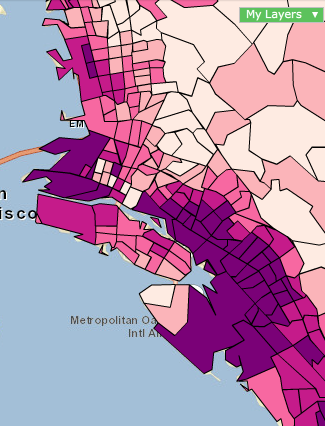 Oakland Geography: Sample Indicators
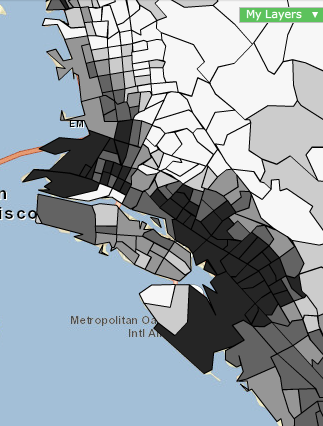 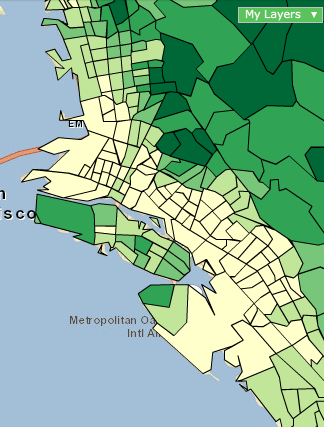 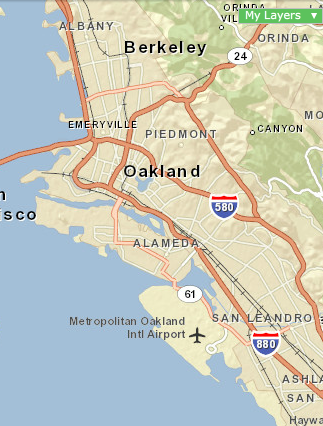 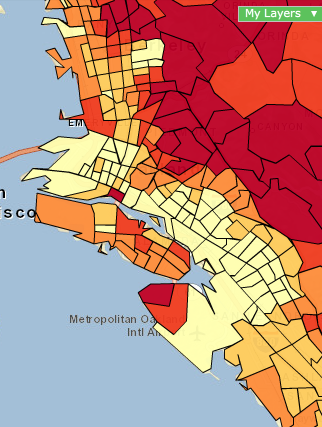 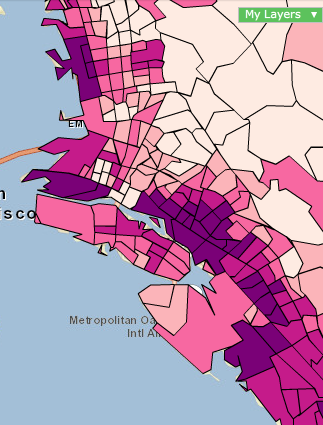 Hills
The geographic divide…
Flatlands
% Hispanic 2010
2010 Adults some high 
school/No diploma
2010 Median Home Value
2010 Per Capita Income
http://communityanalyst.esri.com
http://www.esri.com/library/whitepapers/pdfs/diversity-index-methodology.pdf
% Hispanic 1990
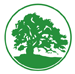 Healthy Kids, Healthy Oakland
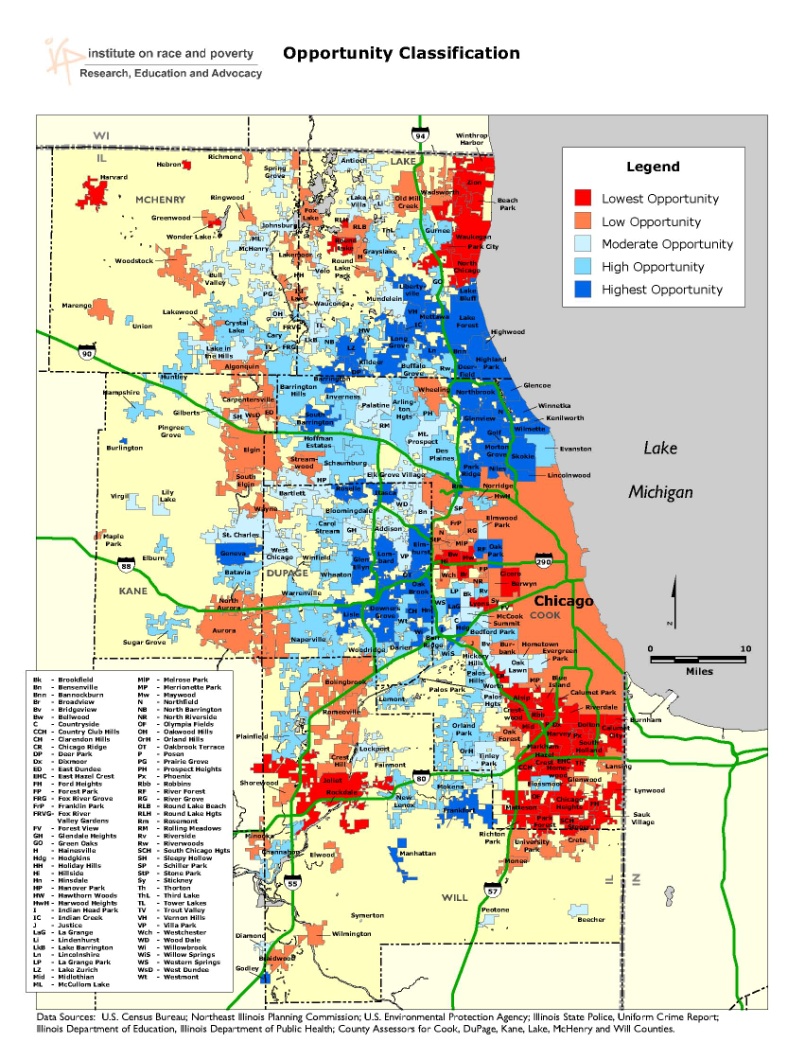 Opportunity Mapping
Kirwan Institute, 
	The Ohio State University
Opportunity Mapping is a research tool used to understand the dynamics of “opportunity” within metropolitan areas.

The purpose of Opportunity Mapping is to illustrate where opportunity rich communities exist, and assess who has access to these communities.

OUSD Healthy Kids, Healthy Oakland analysis adapted from Opportunity Mapping to determine which city locations have greater access to school and community opportunities.
http://research.kirwaninstitute.org/category/opportunities-communities/opportunity-mapping/
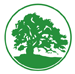 Healthy Kids, Healthy Oakland
Opportunity Mapping: Program Objectives 
Democratize data to raise community awareness of inequities.
Inform agencies of inequities to promote data sharing.
Inform decisions about school services.
Begins the conversation…
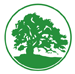 Healthy Kids, Healthy Oakland
Opportunity Mapping:  YEAR “0”
Foundational 10 Planning – 
	Student/School-based Indicators
School Sites & Enrollment
Graduation Rates
Healthy Food Programs, and Free/Reduced Price Lunch Status
Academic Performance & Physical Fitness Assessment
Chronic Absenteeism
Early Childhood Education/Head Start centers
Student Ethnicity

Community-based Indicators
Life Expectancy
Community Resources (public)
Housing Vacancy
start with what we have & know
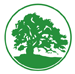 HKHO Opportunity Mapping
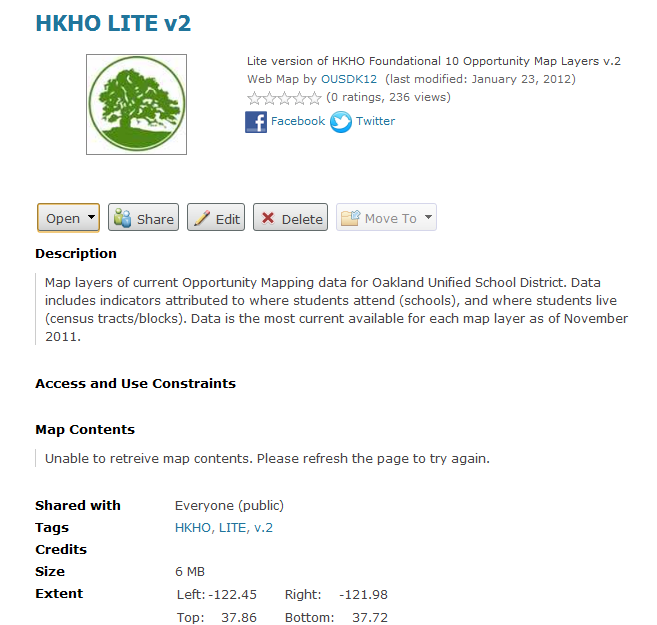 ArcGIS Online
HKHO LITE v2
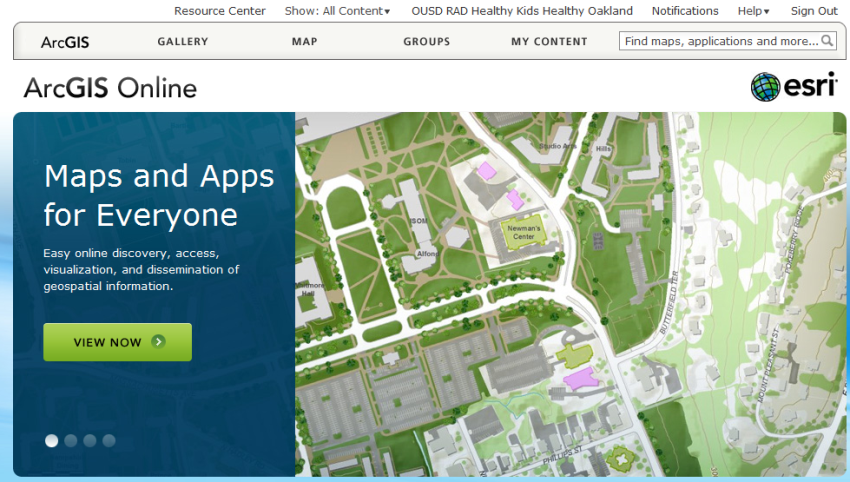 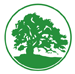 Opportunity Mapping
School Sites & Enrollment
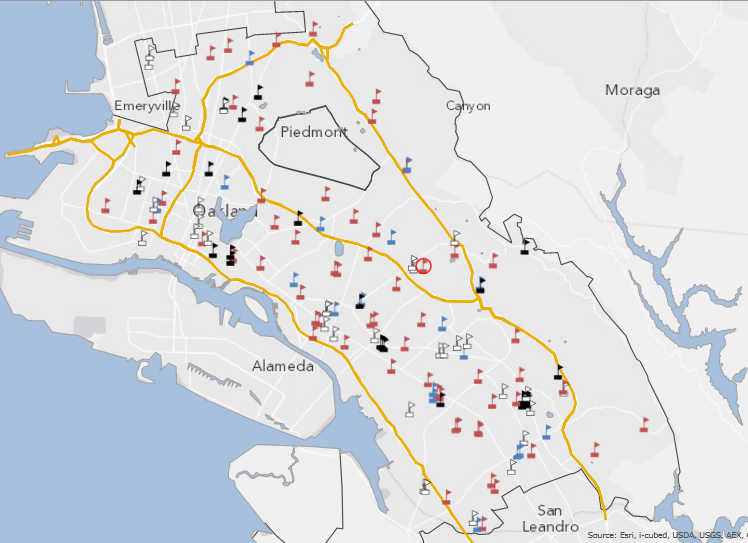 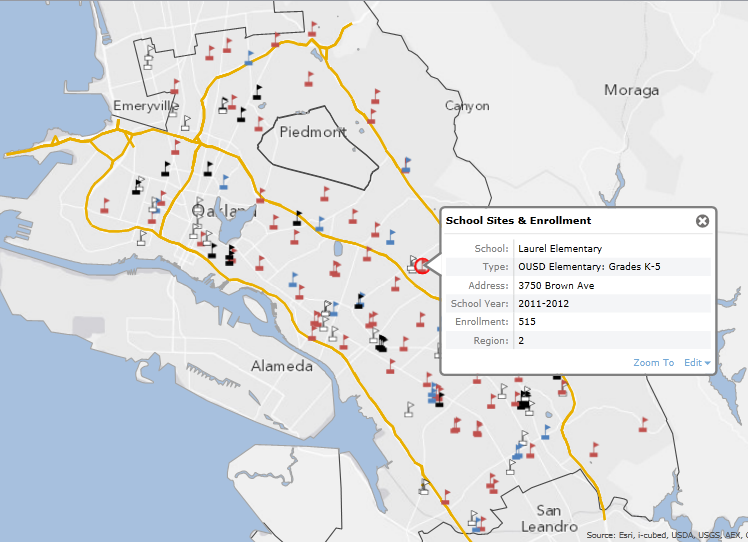 Geocoded site addresses

Offset schools sharing common campus
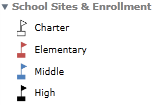 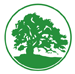 Opportunity Mapping
Graduation Rates
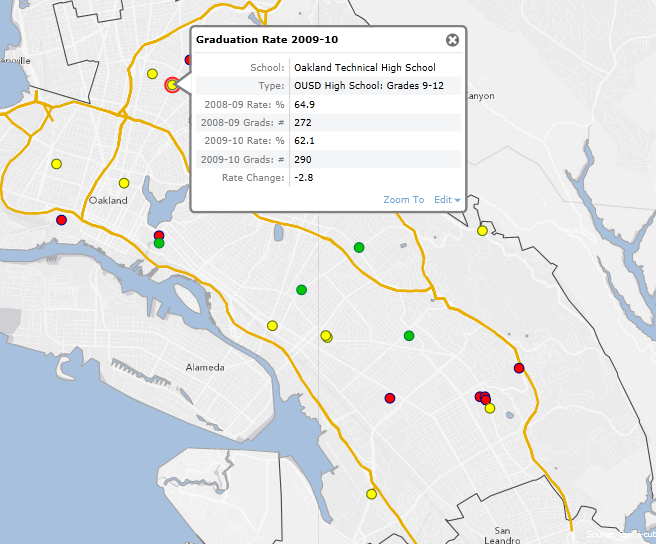 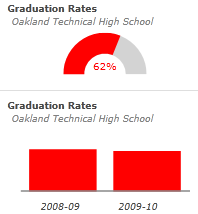 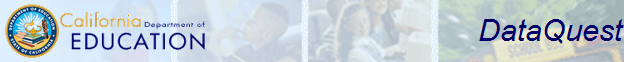 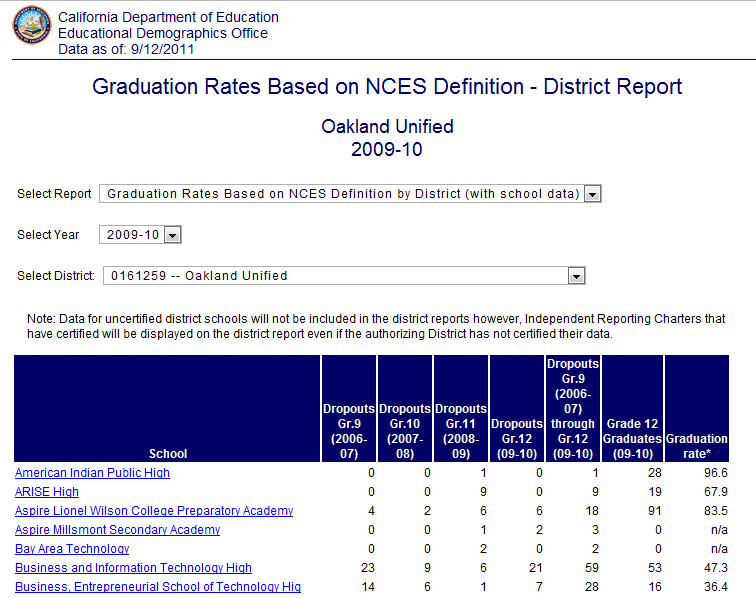 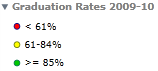 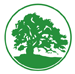 Opportunity Mapping
Academic Performance Index (API)
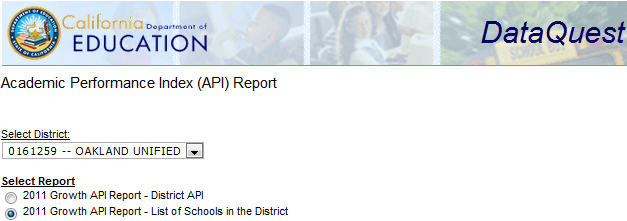 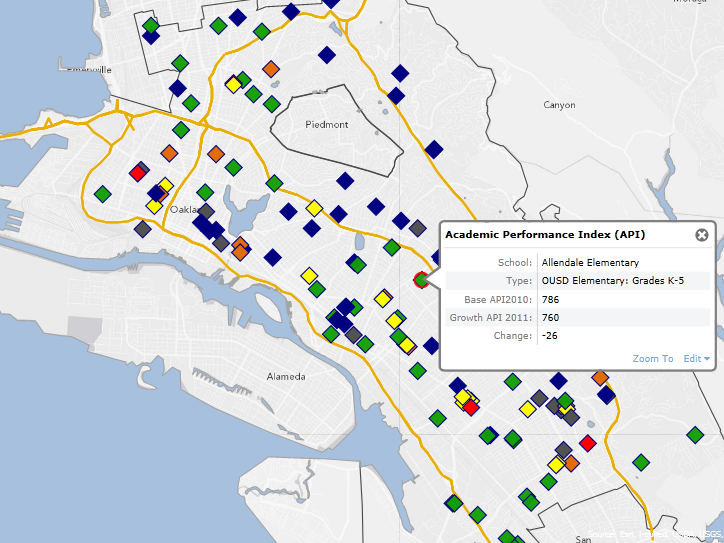 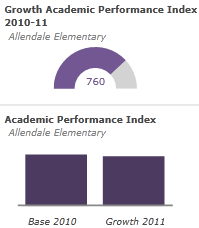 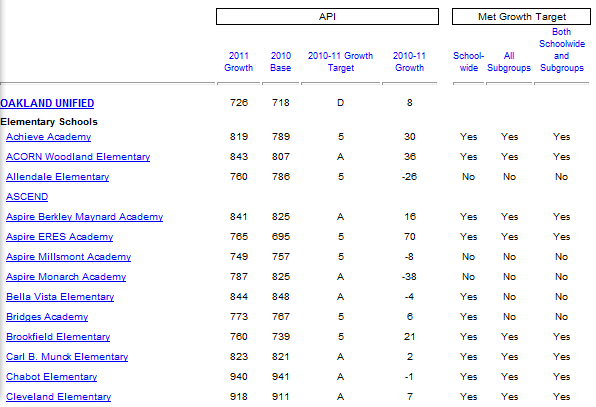 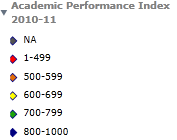 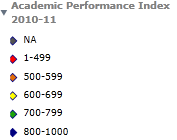 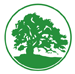 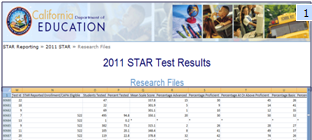 Opportunity Mapping
% Grades 2-11 Students CST-ELA* Proficient
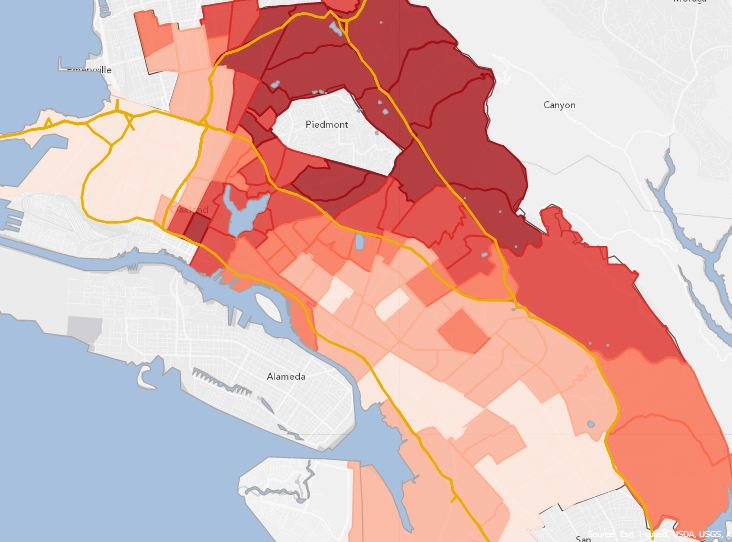 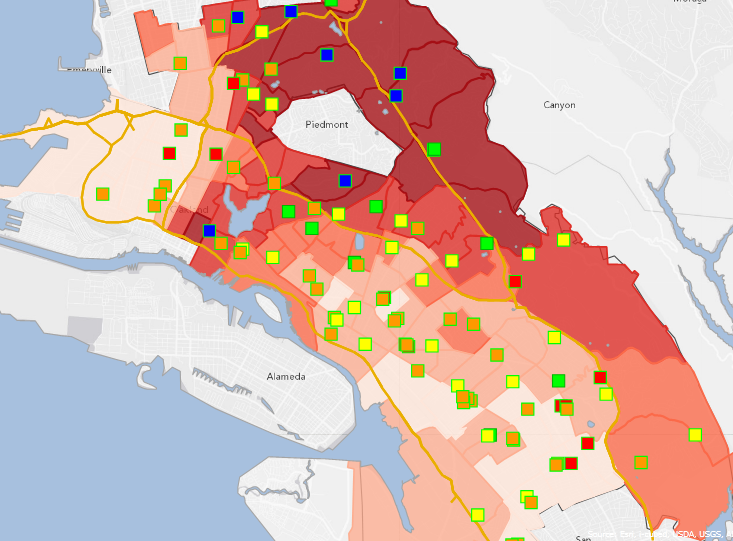 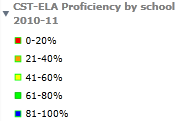 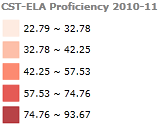 *California Standards Test/English-Language Arts
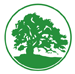 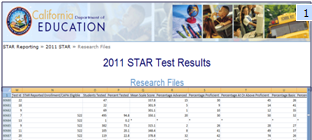 Opportunity Mapping
% Students taking CMA* exam
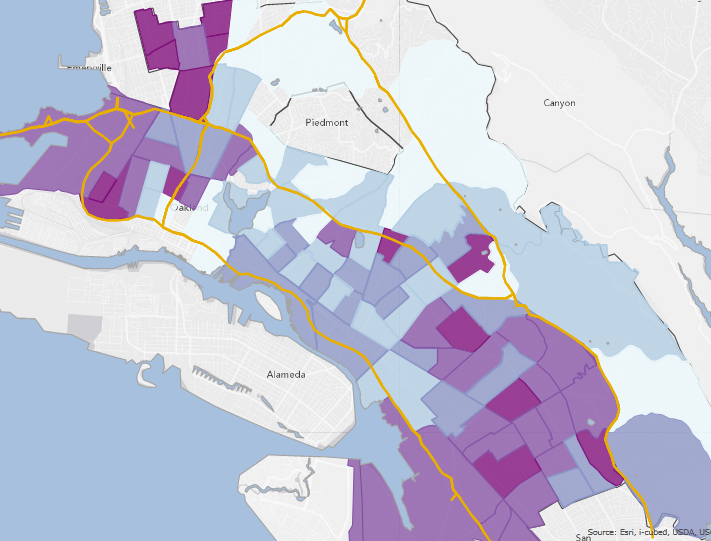 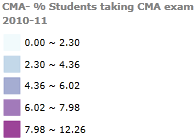 *California Modified Assessment
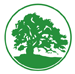 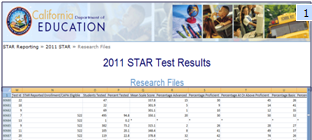 Opportunity Mapping
% Grades 2-5 Students CST-Math Proficient
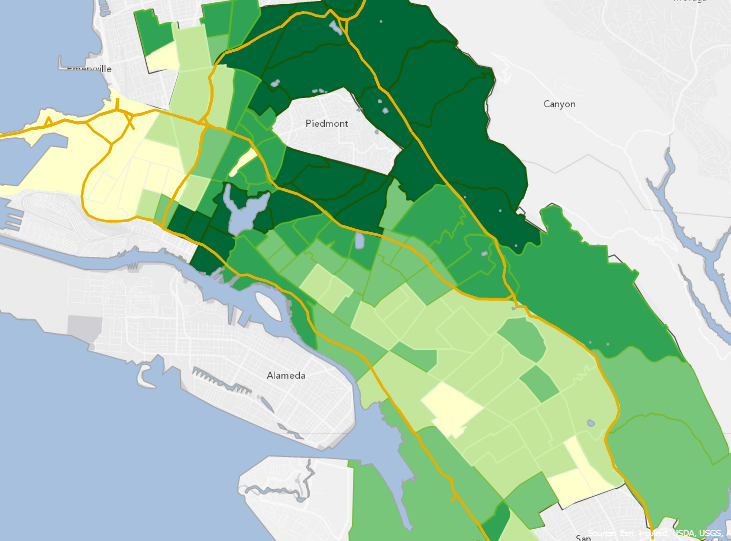 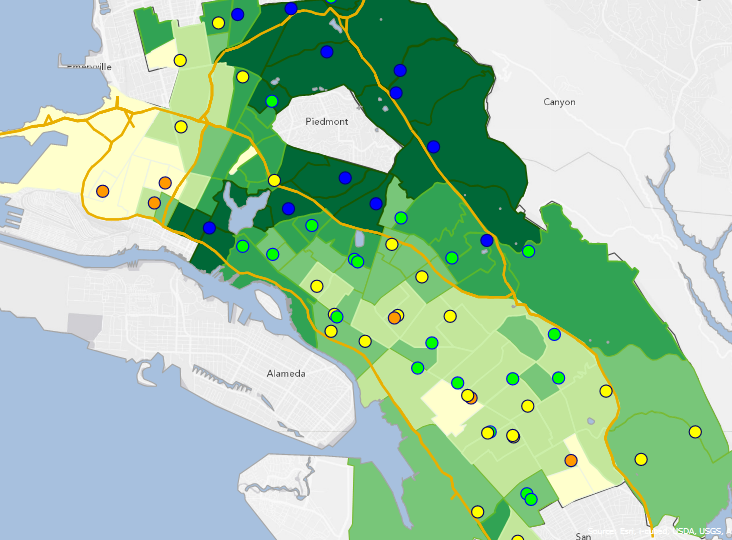 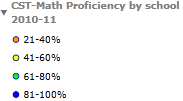 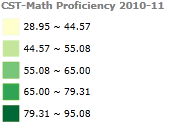 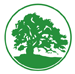 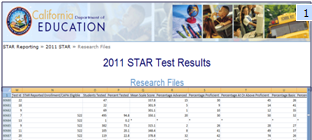 Opportunity Mapping
% Grades 5,8,10 Students CST-Science Proficient
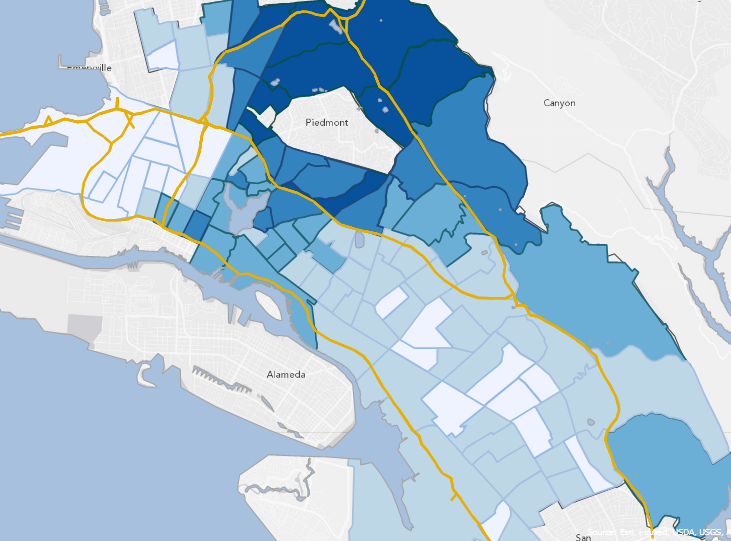 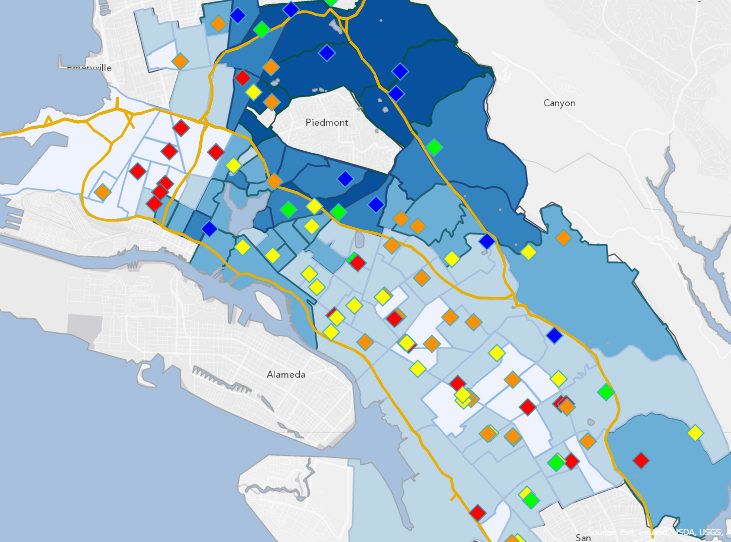 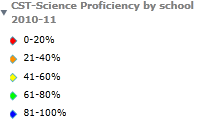 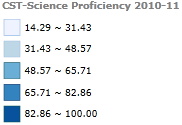 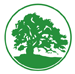 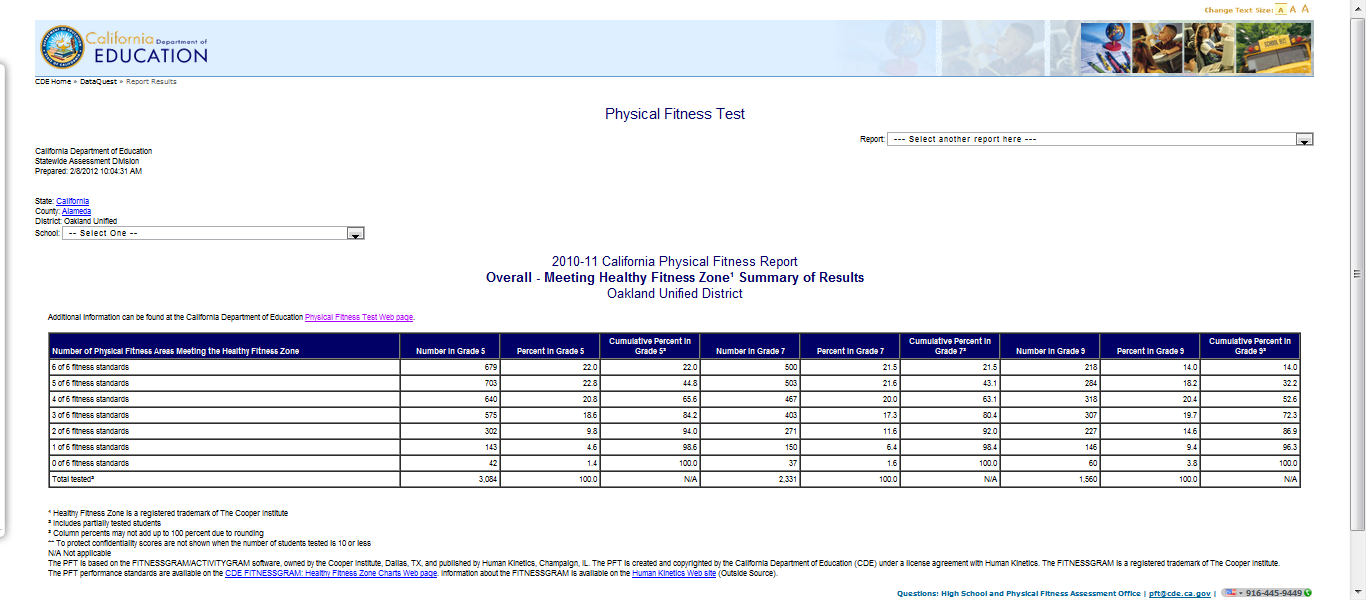 Opportunity Mapping
% Grades 5,7,9 PFT: Meeting Healthy Fitness Zone
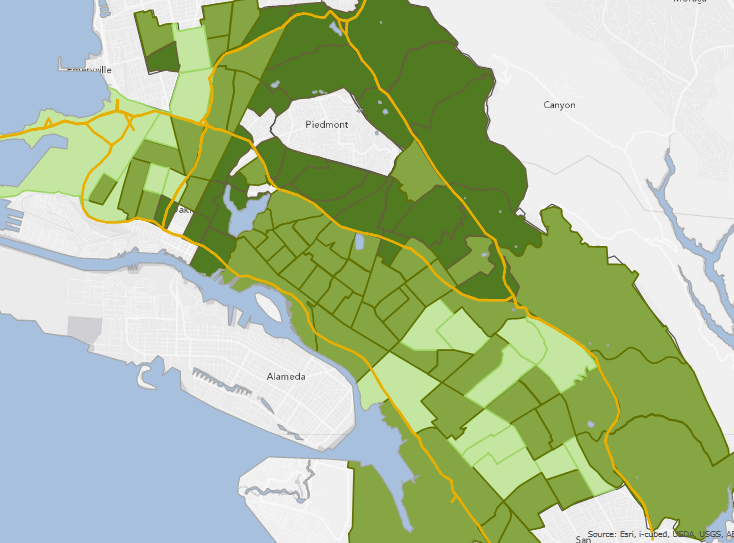 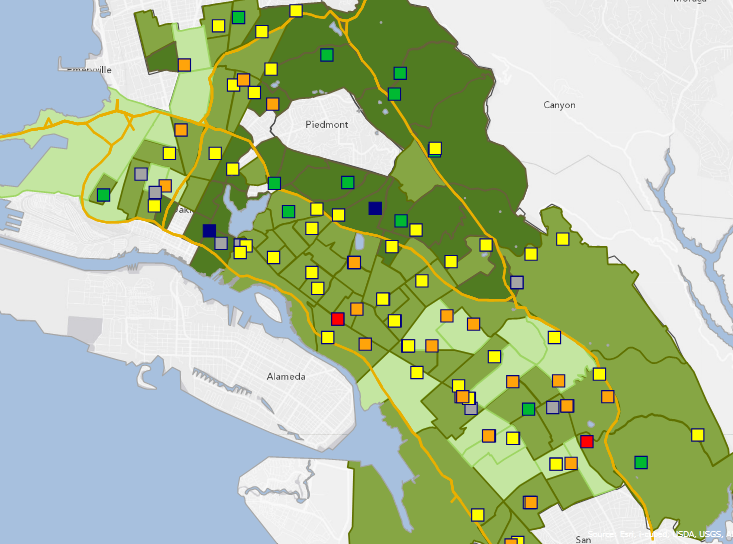 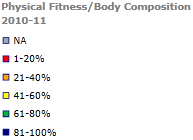 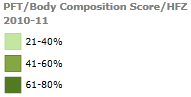 *California Physical Fitness Test/Body Composition Score
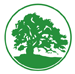 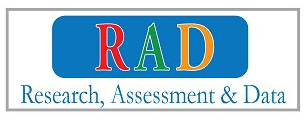 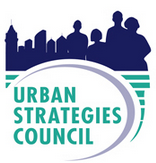 Opportunity Mapping
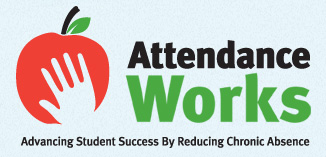 % Chronic Absenteeism
(% students absent 10% or more of enrolled days)
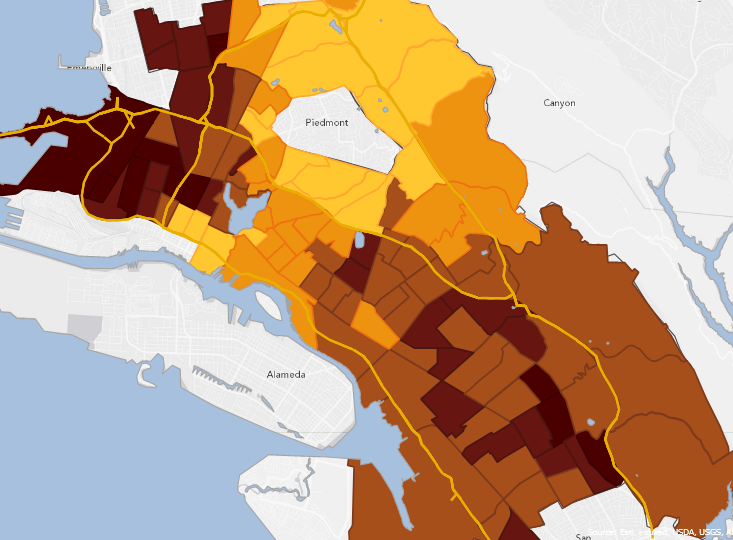 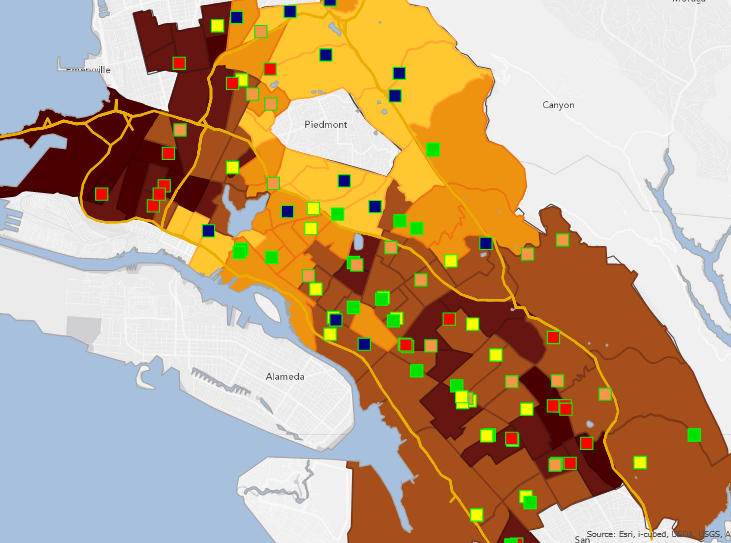 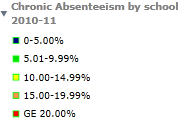 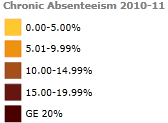 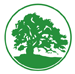 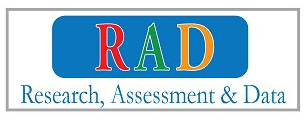 Opportunity Mapping
% Students eligible for free or reduced lunch
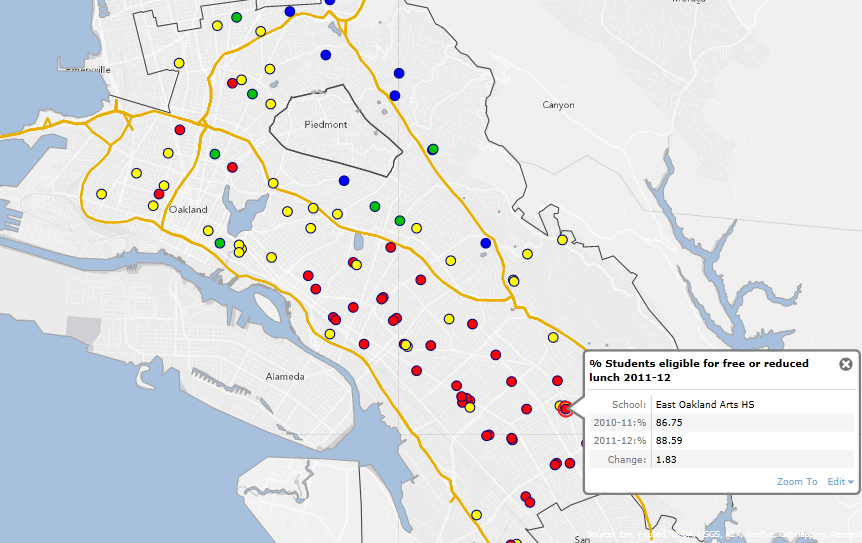 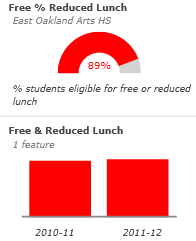 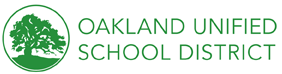 Nutrition Services
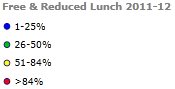 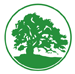 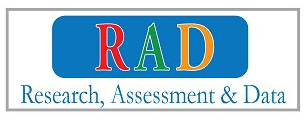 Opportunity Mapping
Meal Participation Rate
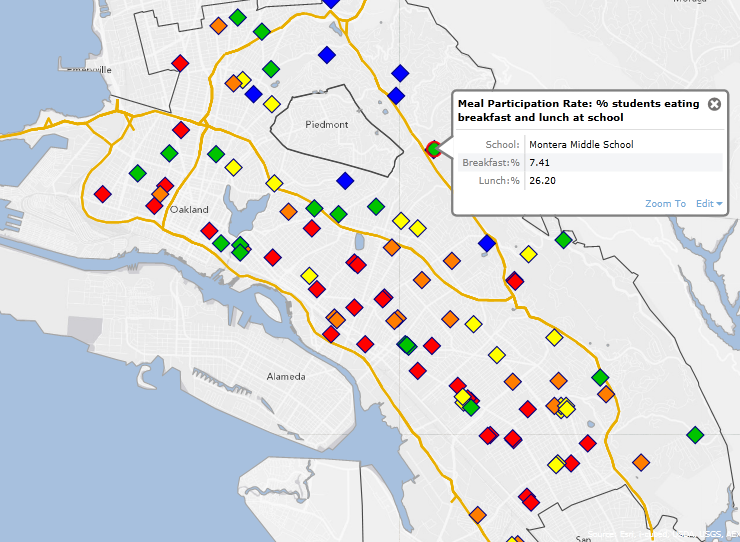 Lunch
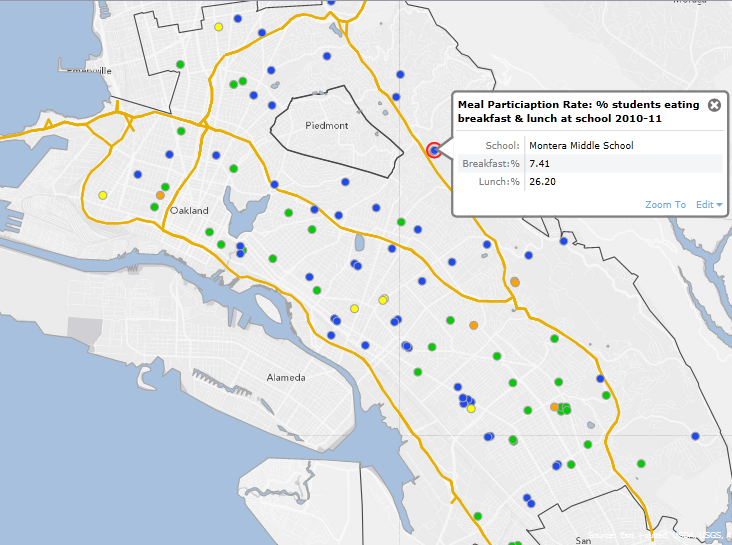 Breakfast
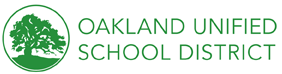 Nutrition Services
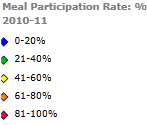 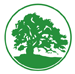 Opportunity Mapping
Public Community Resources, Early Childhood Education, Campus Health Centers
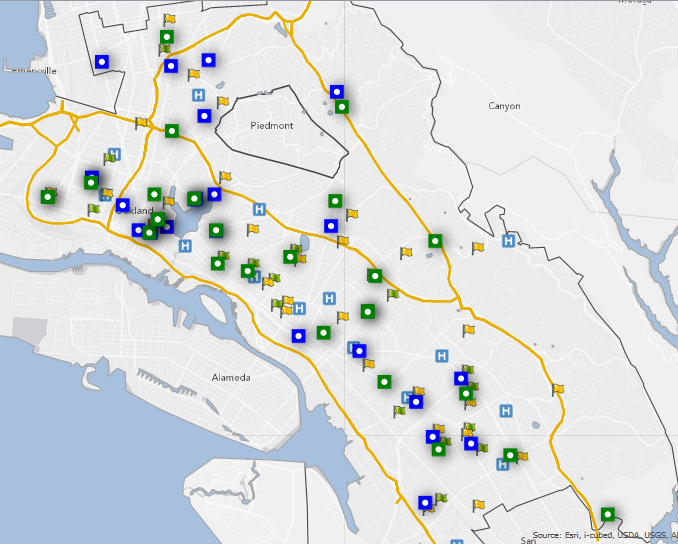 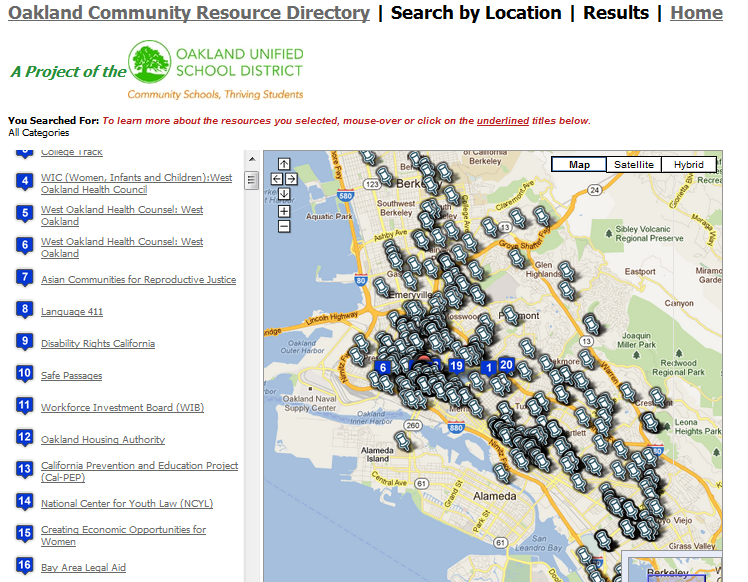 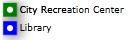 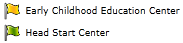 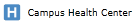 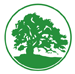 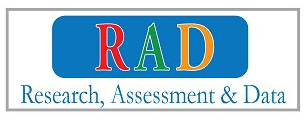 Opportunity Mapping
Complementary Learning
Campus Food Programs
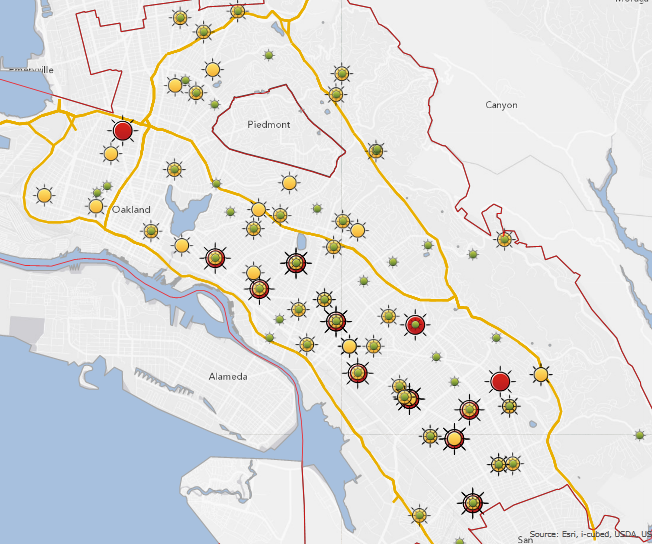 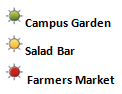 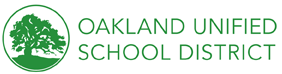 Nutrition Services
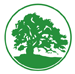 Opportunity Mapping
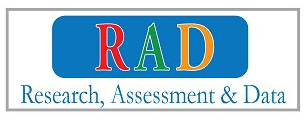 Dominant student ethnicity
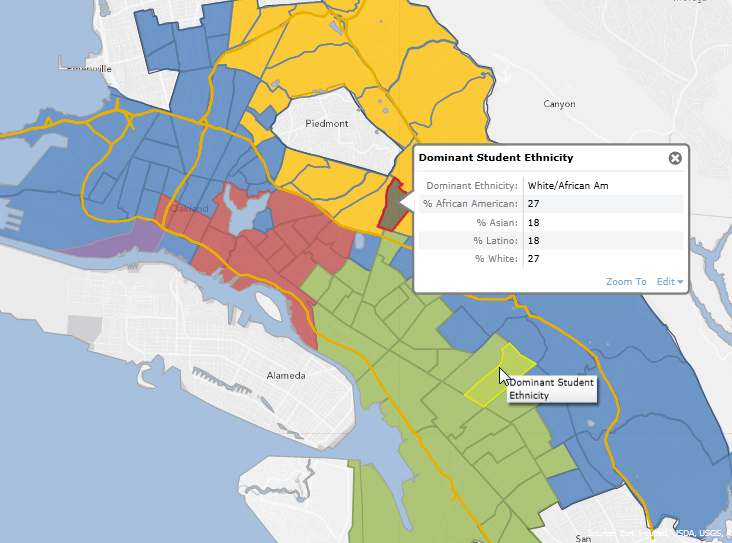 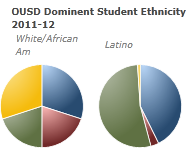 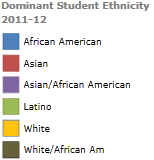 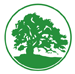 Opportunity Mapping
Life expectancy
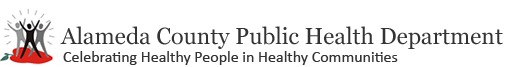 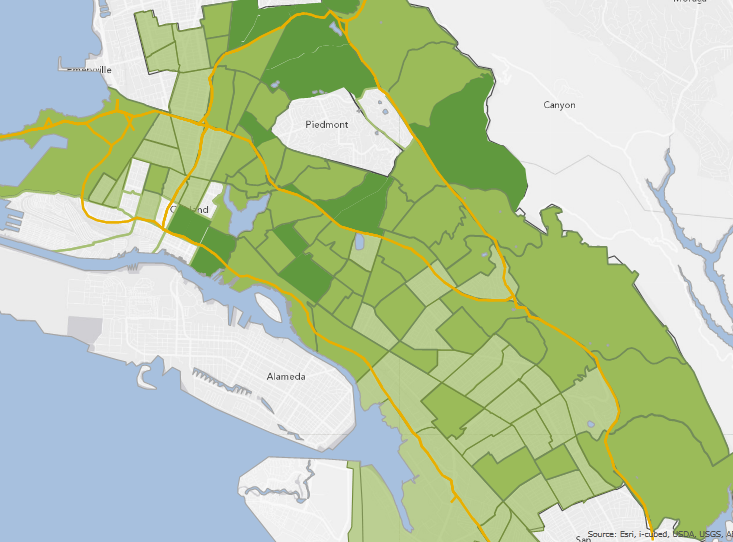 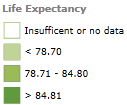 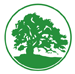 Opportunity Mapping
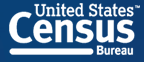 Vacant Housing Units
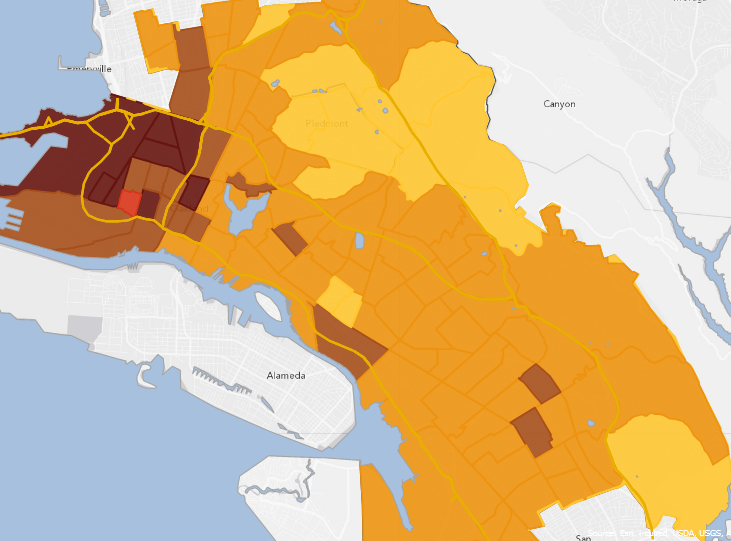 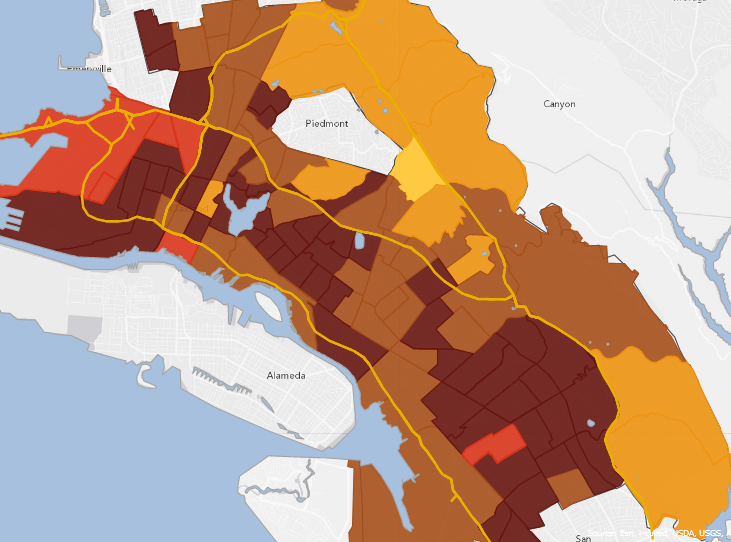 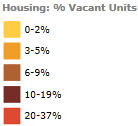 2010
2000
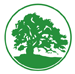 Opportunity Mapping
Geographic Relationships: Correlation?
PFT & Campus Food Programs
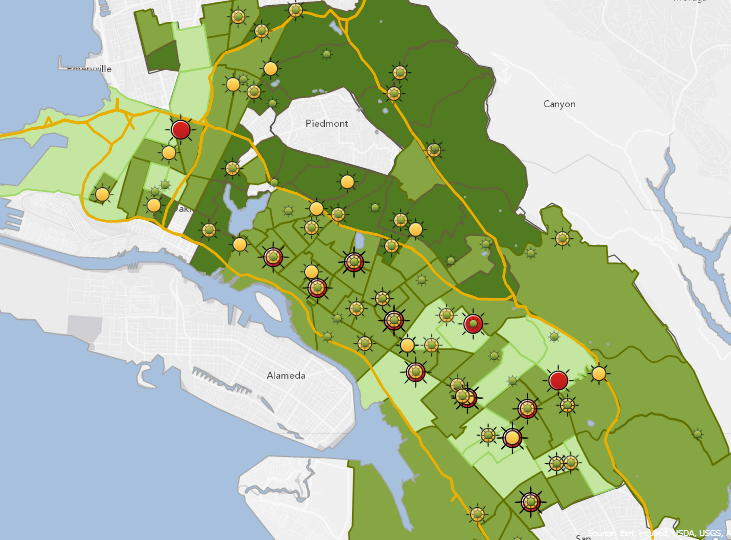 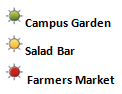 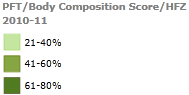 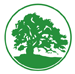 Opportunity Mapping
Geographic Relationships: Correlation?
PFT & Chronic Absenteeism
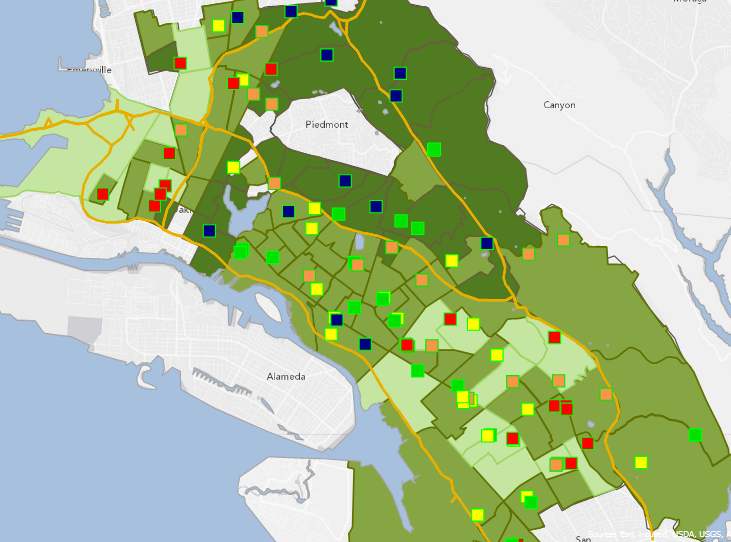 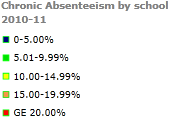 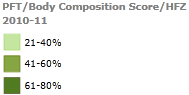 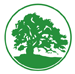 Opportunity Mapping
Geographic Relationships: Correlation?
PFT & CST-ELA Proficiency
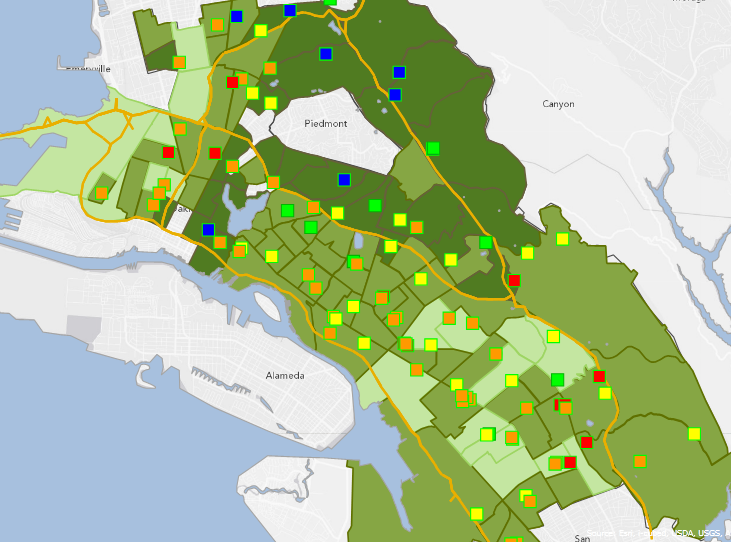 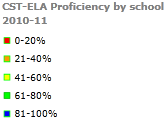 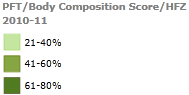 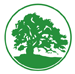 Opportunity Mapping
Geographic Relationships: Correlation? 
Chronic Absenteeism & Free or Reduced Lunch
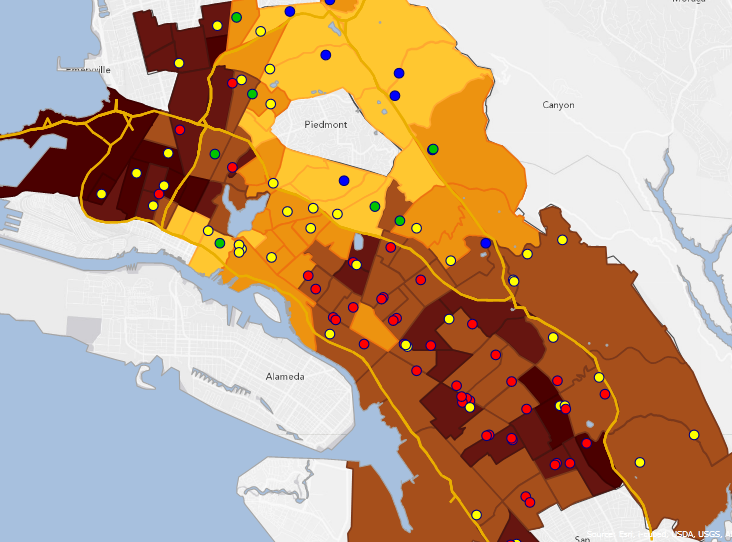 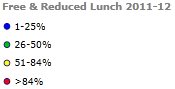 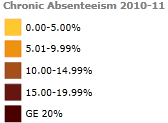 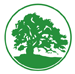 Opportunity Mapping
Geographic Relationships: Correlation? 
Life Expectancy & Campus Health Centers
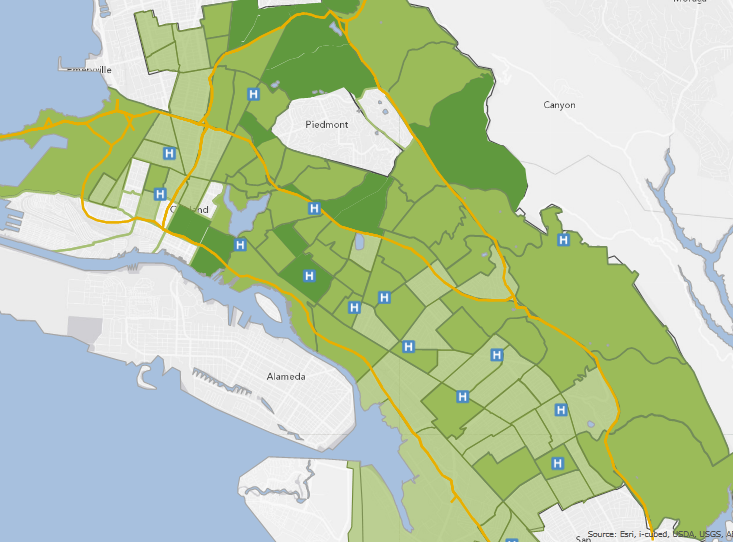 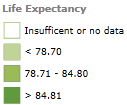 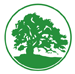 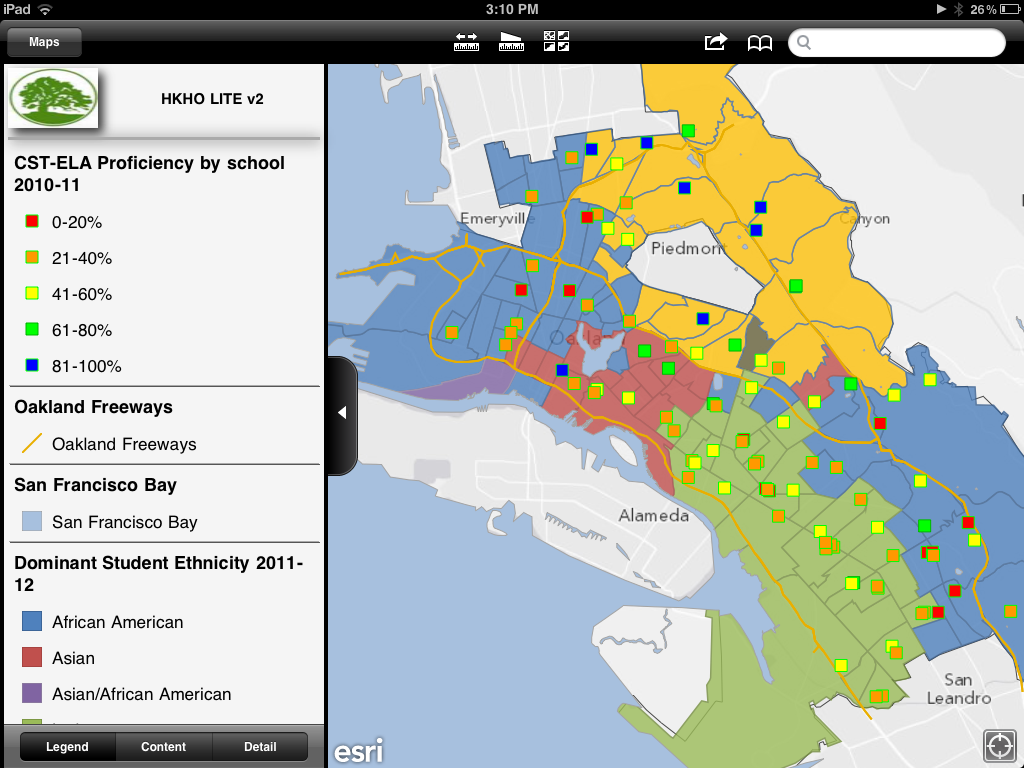 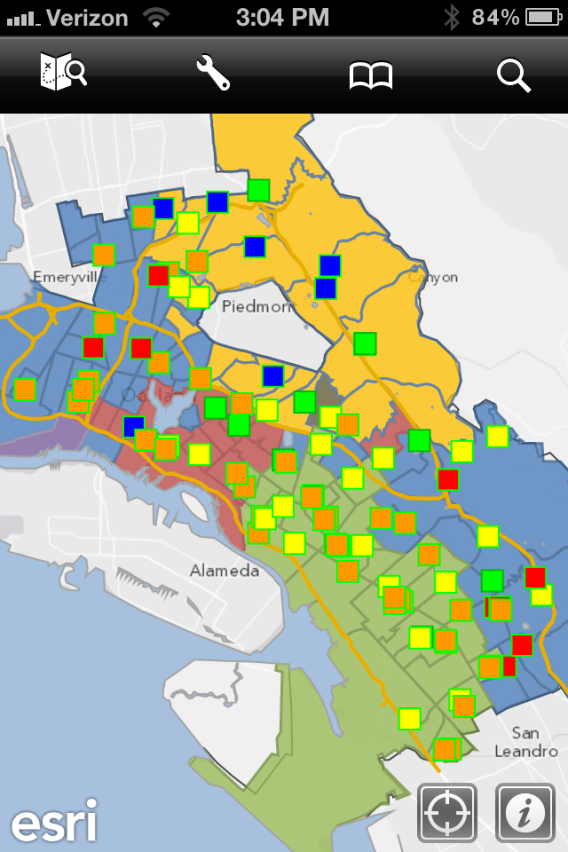 Opportunity Mapping
Geographic Relationships: 
Dominant Student Ethnicity & CST-ELA Proficiency
One Map…Many Devices
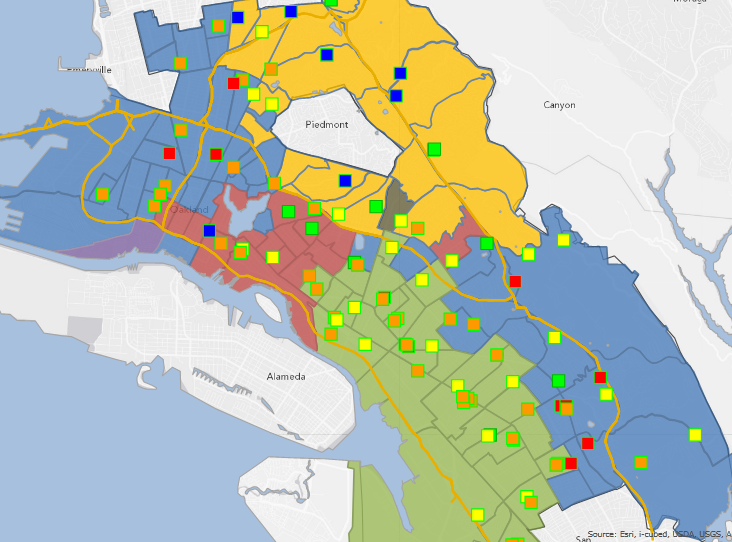 Tablet
Smartphone
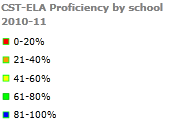 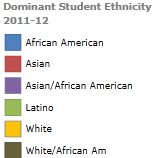 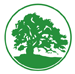 Healthy Kids, Healthy Oakland
Opportunity Mapping:  YEAR 1 (current)
Longitudinal study of Foundational 10 Indicators
Extended Indicators
Student/School-based Indicators
Social & emotional student health (California Healthy Kids Survey)
Transitional families (homeless, refugee/asylee, migrant)
Housing status: public housing
Career pathways

Community-based Indicators (in partnership with outside agencies)
Healthy neighborhood indicators (student ground-truthed fresh food locations)
Crime analysis
Housing foreclosure rates (Info Alameda/Urban Strategies Council)
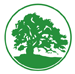 Healthy Kids, Healthy Oakland
Info Alameda County
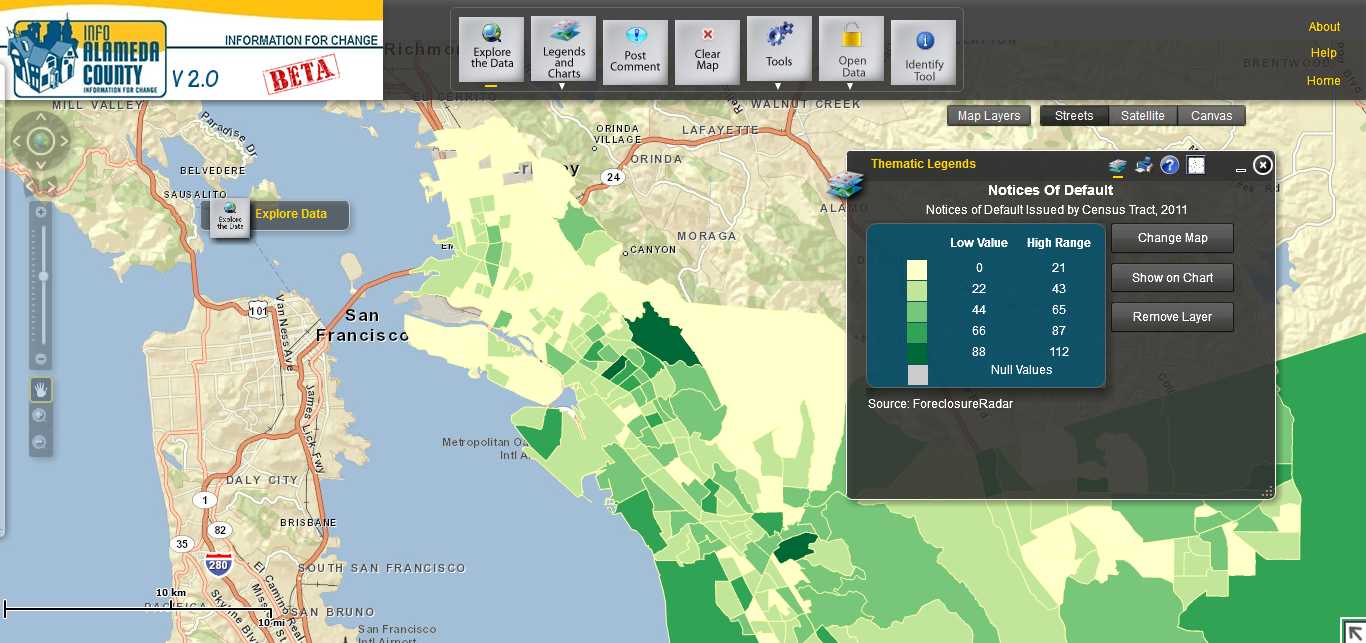 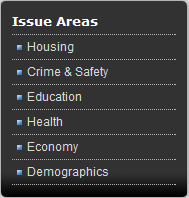 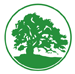 Opportunity Mapping
Mapping these indicators helps district leaders and school communities to see where the gaps are. 

It is a new way of using place-based data to drive strategies and decisions such as allocation of resources to places and students where the need is greatest.  

It also helps community partners align their resources with the school district, which is especially important in a time of diminishing resources across-the-board.
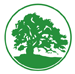 Healthy Kids, Healthy Oakland
www.thrivingstudents.org/opportunitymaps



Oakland Unified School District
	Research, Assessment & Data
	1011 Union Street
	Cafeteria Annex Building
	Oakland, CA 94607
	(510) 451-4164 
	Jean Wing, Executive Director
Susan Lindell Radke, GIS Analyst/Demographer
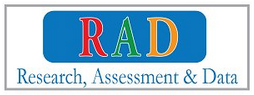